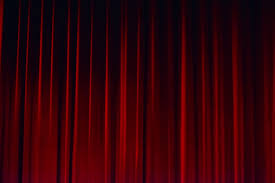 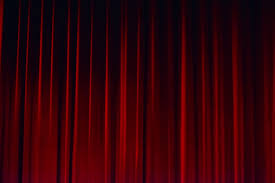 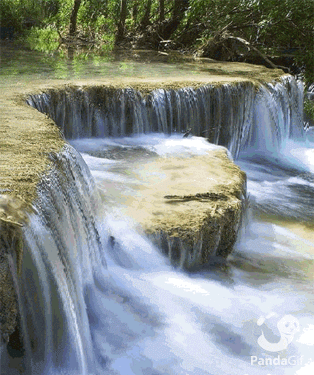 আজকের ক্লাসে সবাইকে স্বাগতম
শ্রেণি-দাখিল নবম-দশম
পরিচিতি



মোঃ সাইফুর রহমান
সহকারী শিক্ষক
বানিয়ারগাতী মহিলা মডেল দাখিল মাদ্রাসা
যশোর সদর,যশোর।
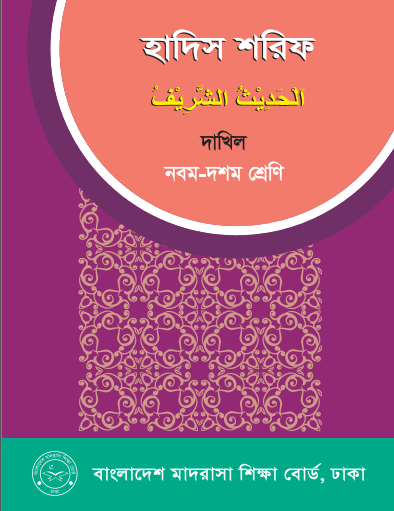 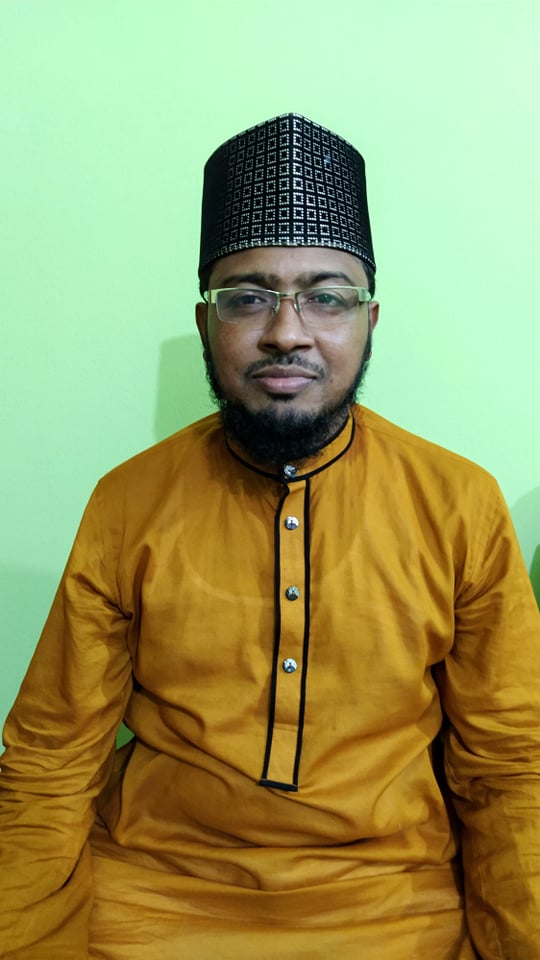 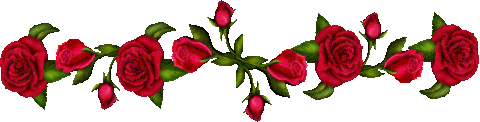 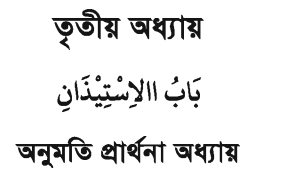 আজকের পাঠ
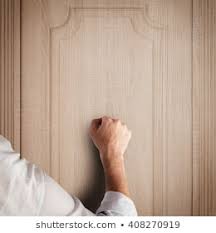 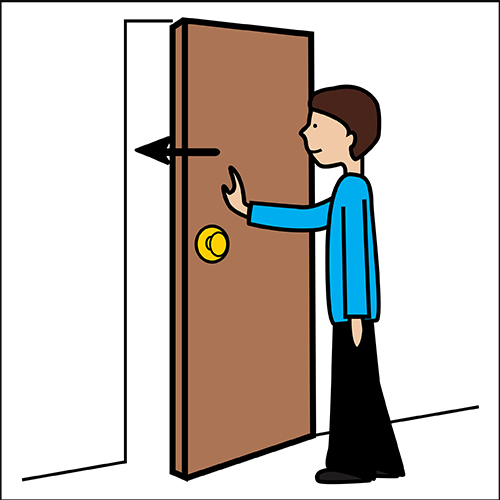 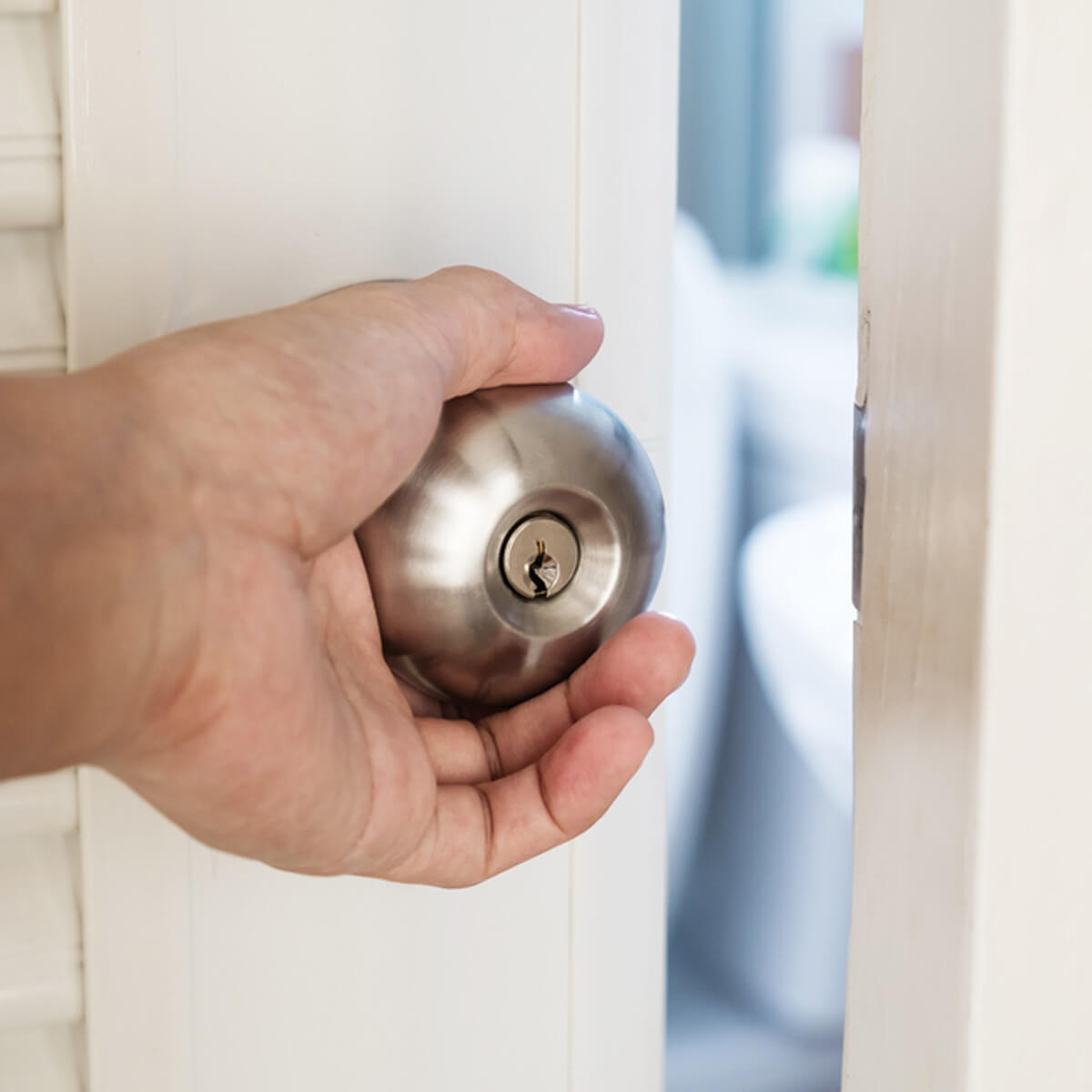 অনুমতি প্রার্থনা
শিখনফল
1।অন্যের ঘরে প্রবেশের অনুমতির চাওয়ার বিধান কী তা বলতে পারবে।

2।হাদিসের শাব্দিক অনুবাদ করতে পারবে।  

৩।হাদিসের শব্দ বিশ্লেষণ করতে পারবে।

4।হযরত জাবের (রা) এর জীবনী ব্যাখ্যা করতে পারবে।
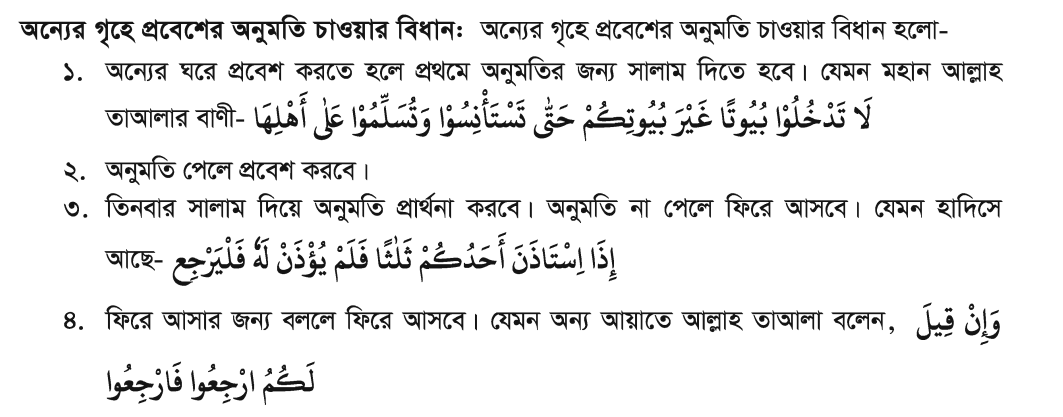 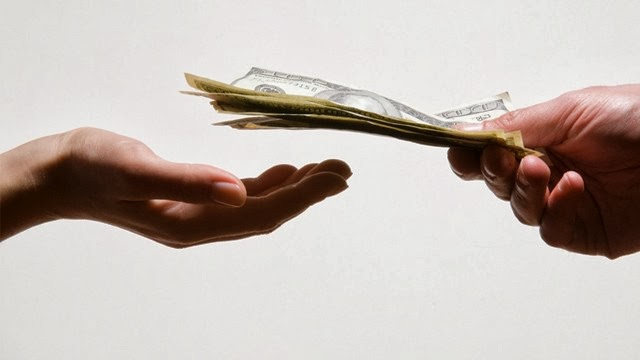 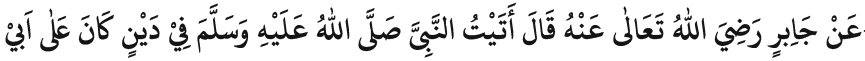 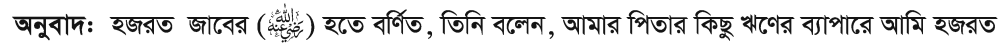 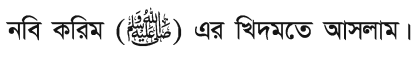 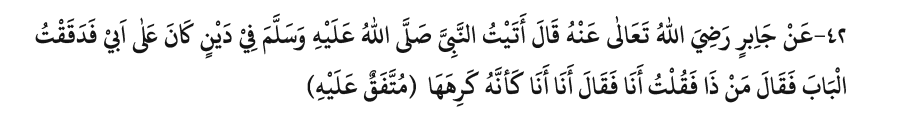 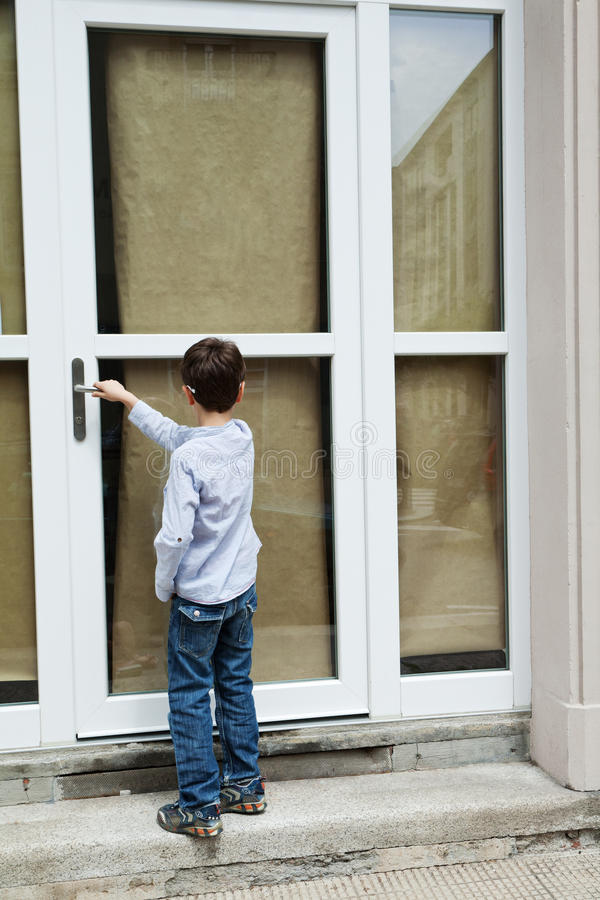 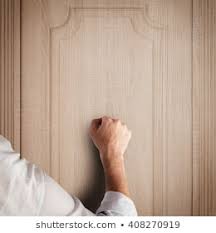 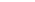 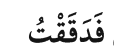 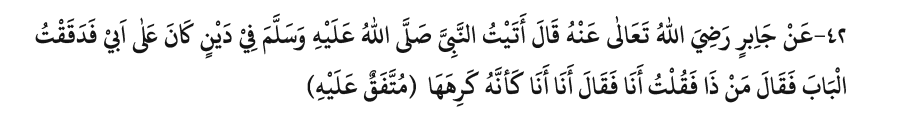 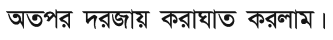 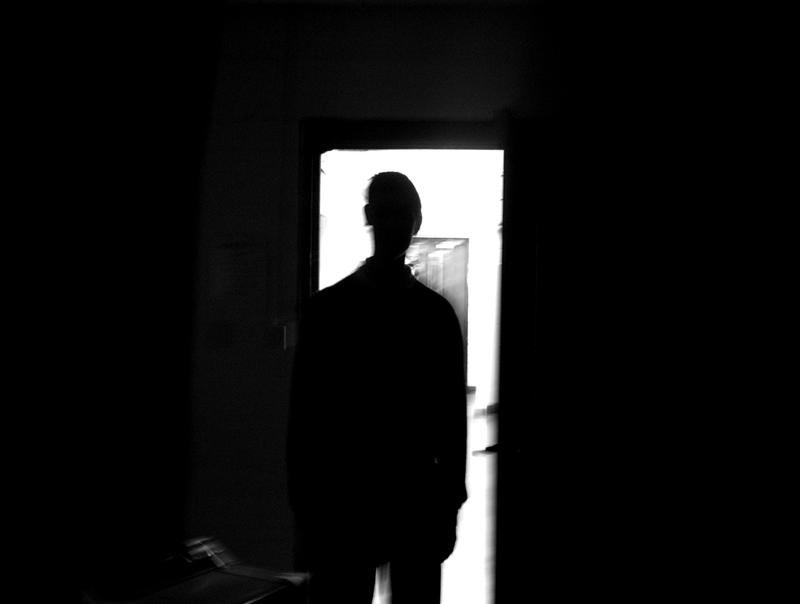 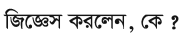 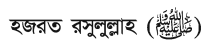 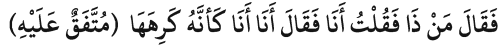 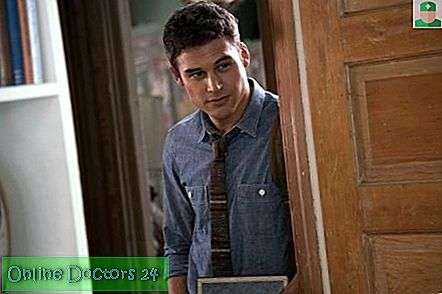 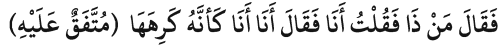 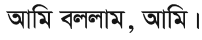 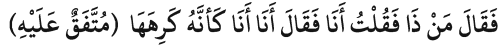 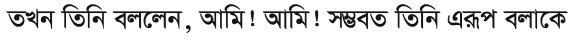 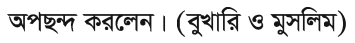 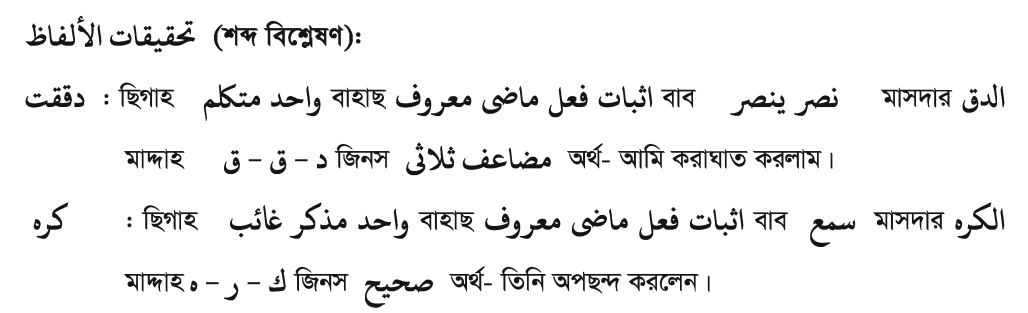 হযরত জাবের (রাঃ) এর পরিচয় :
নাম ও বংশ পরিচয় :  তাঁর নাম জাবের ,উপনাম আব্দুল্লাহ,পিতার নাম আব্দুল্লাহ ইবনে আমর।তিনি সুলামী বংশের এক জন বিখ্যাত আনসার সাহাবী ছিলেন।
ইসলাম গ্রহণ : এ জলীলুল ক্বদর সাহাবী ১৮ বছর বয়সে দ্বিতীয় আকাবায় ইসলাম গ্রহণ করেন এবং পরবর্তী জীবনে ইসলামের খেদমত করে যান। উহুদ যুদ্ধসহ প্রায় ১৭/১৮টি যুদ্ধে তিনি অংশ গ্রহণ করেন।
হাদিস বর্ণনা: আল্লামা কিরমানী ও আইনি (র) তাঁর বর্ণিত হাদিসের সংখ্যা ১৫৪০টি বলে বর্ণনা করেন। সম্মিলিতভাবে বুখারী ও মুসলিমে ৬০টি, এককভাবে বুখারীতে ২৬টি এবং মুসলিম শরীফে ২৬টি উল্লেখ রয়েছে। হাদিস সংগ্রহে তিনি মিশর এবং সিরিয়া ভ্রমণ করেছেন।
ইন্তেকাল: হিজরি ৭৪ বা ৮৮ সনে ৯৪ বছর বয়সে ইন্তেকাল করেন।
বাড়ির কাজ
হযরত জাবের (রাঃ) এর জীবনী বর্ণনা করবে।
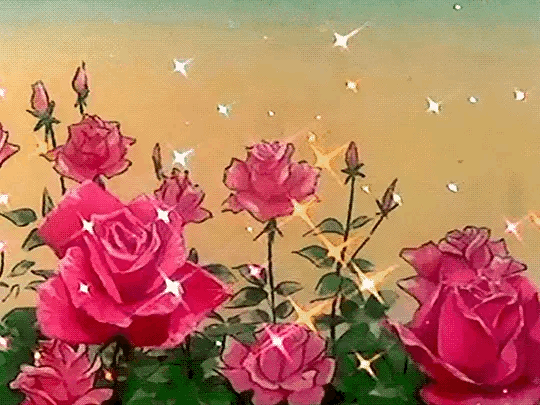 সকলকে ধন্যবাদ
  আল্লাহ হাফেজ